Приёмы формирующего оценивания на уроках математики
Билет на вход
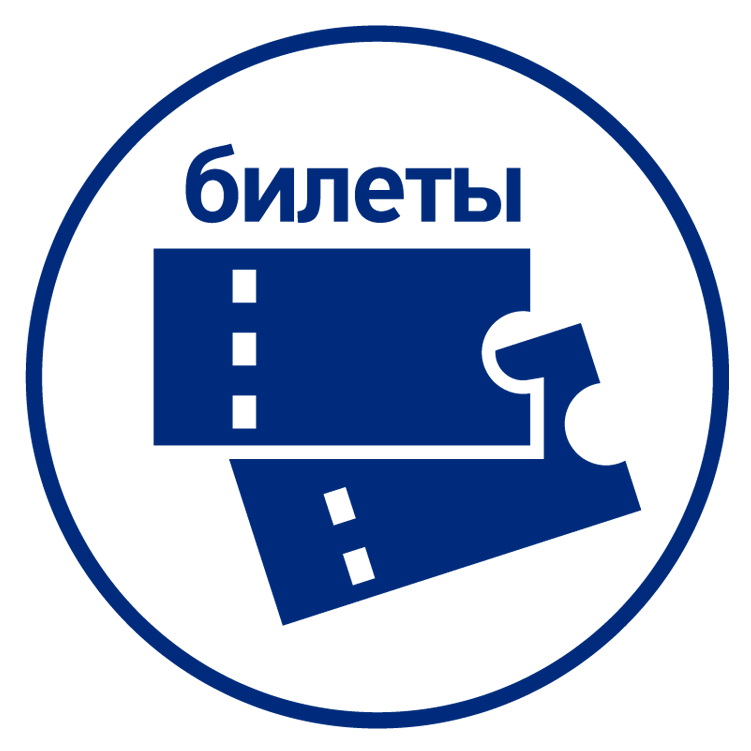 Опроси – опроси – 
обменяйся
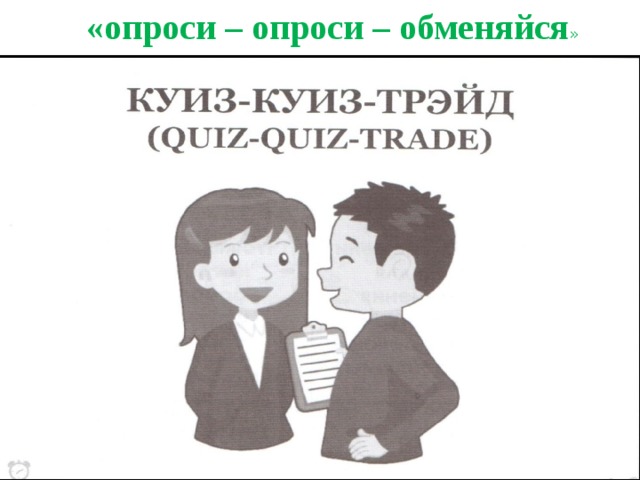 до / после
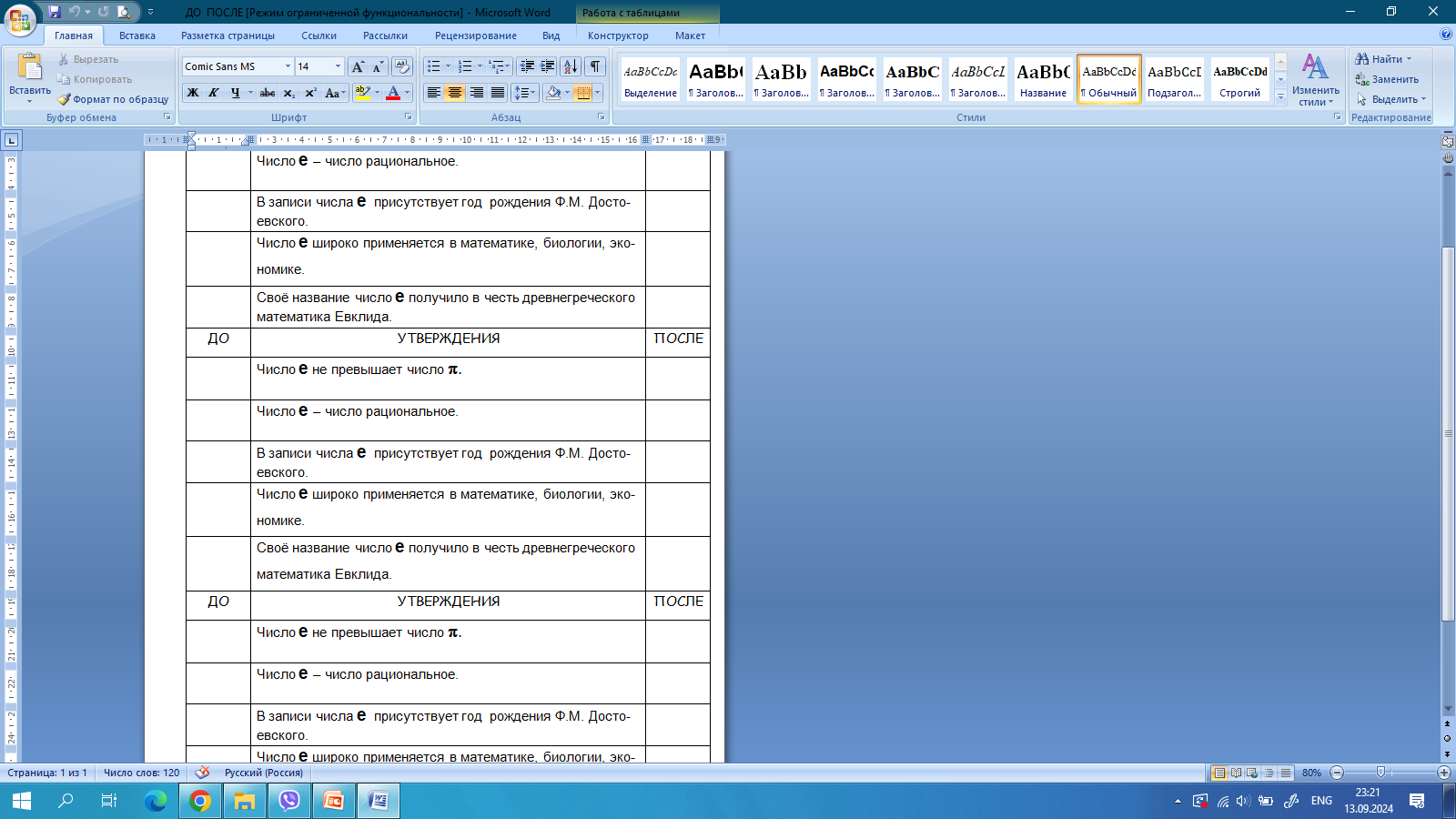 https://rutube.ru/video/c2720331e222895556ea7fc6399d8e35/?r=plwd
до / после
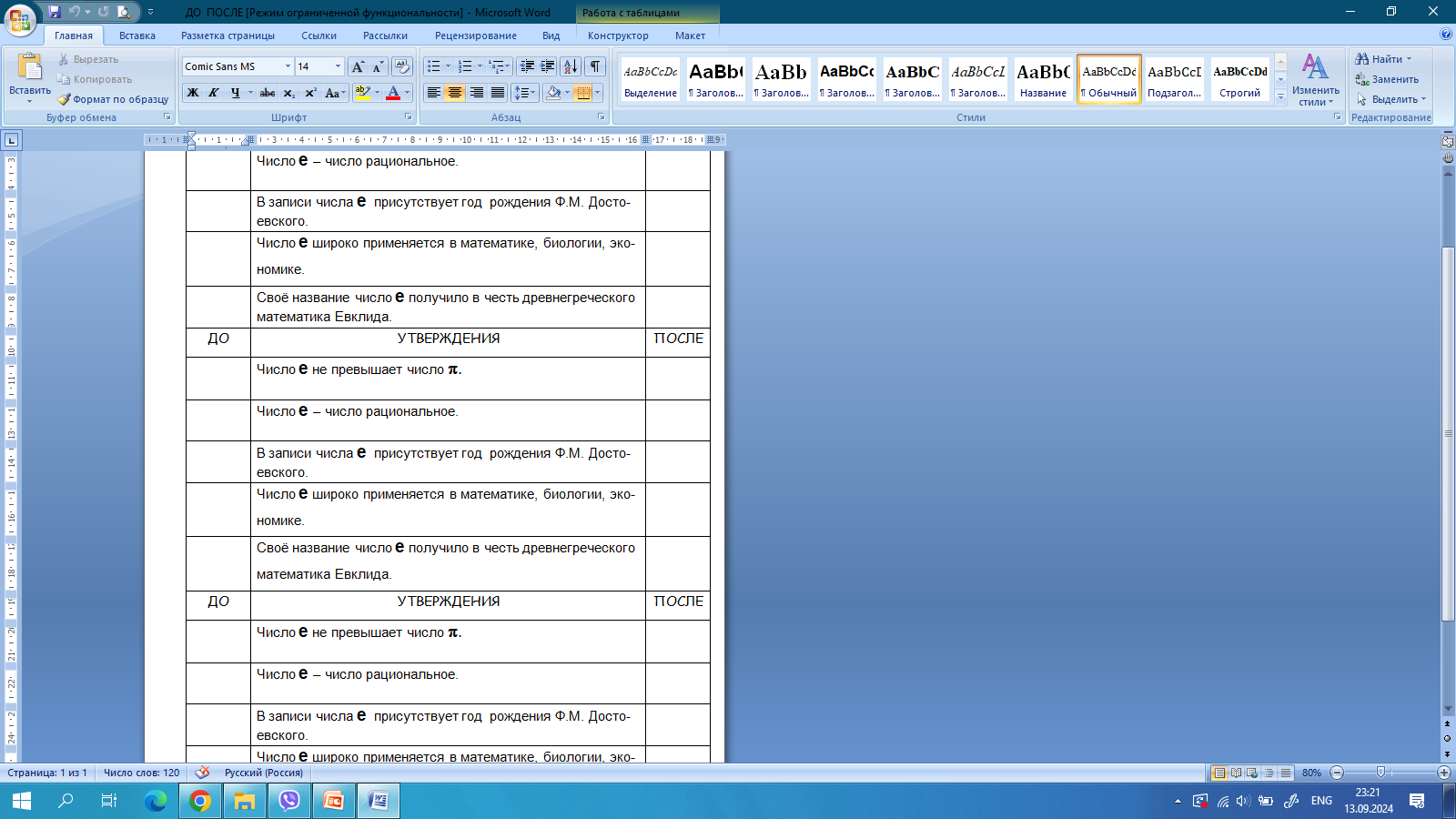 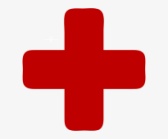 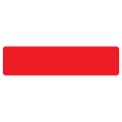 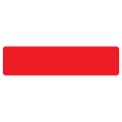 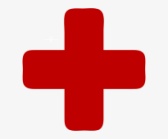 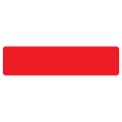 встать / сесть
Билет на выход
3 – 2 – 1
3
самых важных момента, о которых я сегодня узнал
2
обучающие структуры, которые я буду применять на своих уроках
1
комментарий или вопрос, который у меня возник во время тренинга
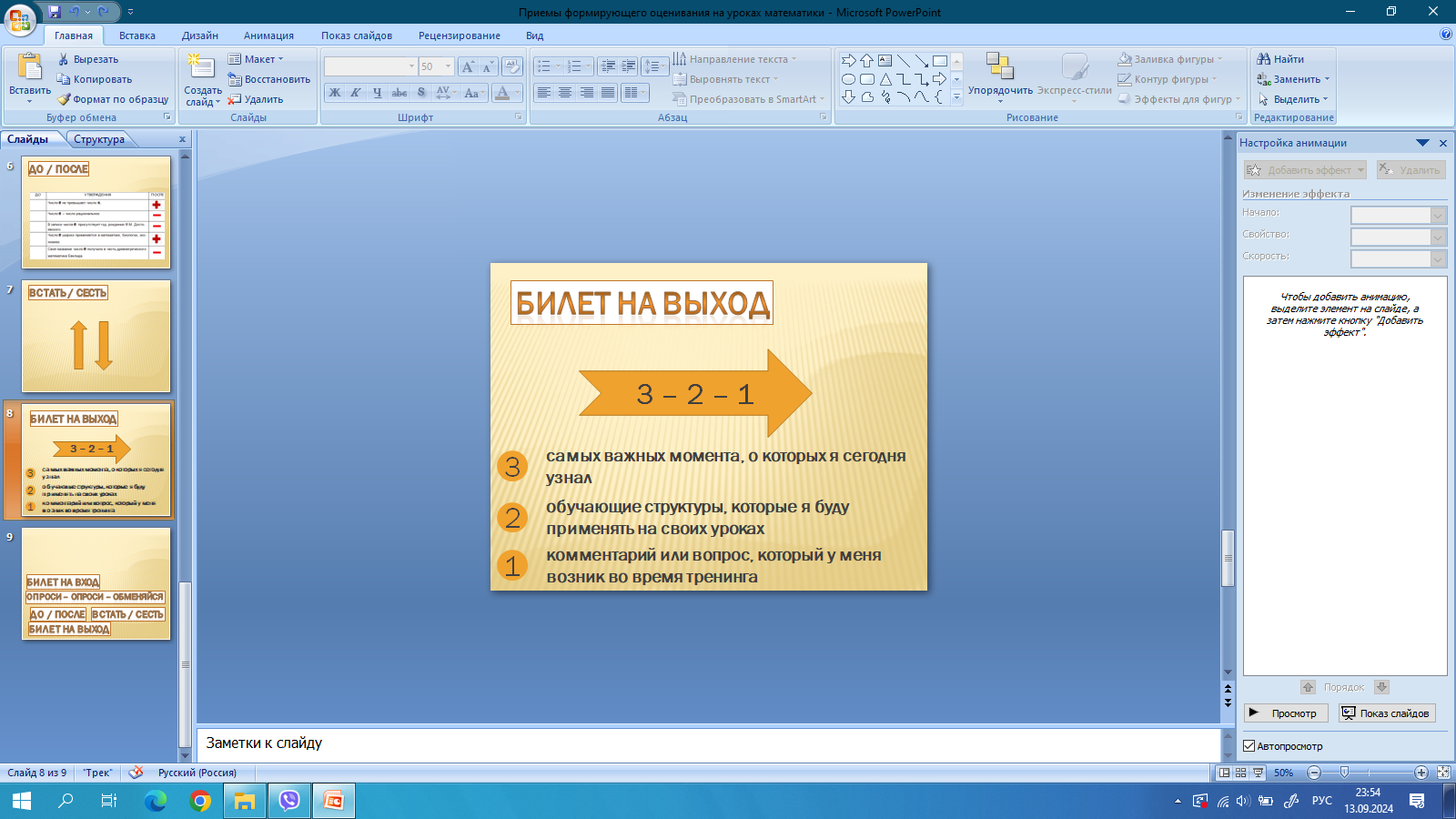 Билет на вход
Опроси – опроси – обменяйся
до / после
встать / сесть
Билет на выход